ЗНАЧЕНИЯ ТРИГОНОМЕТРИЧЕСКИХ ФУНКЦИЙ
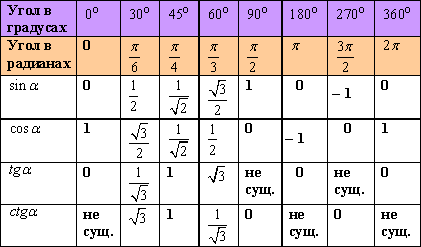